Биологическое исследование космоса
Мини-игра

                                                             Колесникова И.И.
20
Ребус
10
30
40
50
10
20
30
40
Правда ли, что…
50
космоботаника
10
50
20
30
40
КОСМОЗООЛОГИЯ
10
20
30
40
50
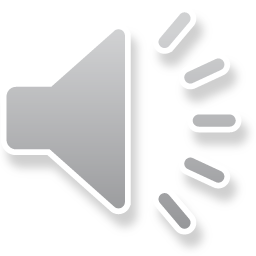 выход
Ребус
Пассажиры ракеты – белые крысы. Животные в поле зрения кинокамеры. Они не привязаны и кружатся в кабине. Почему это происходит?
10
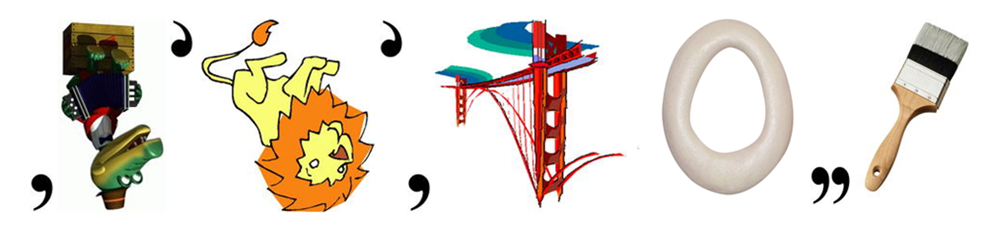 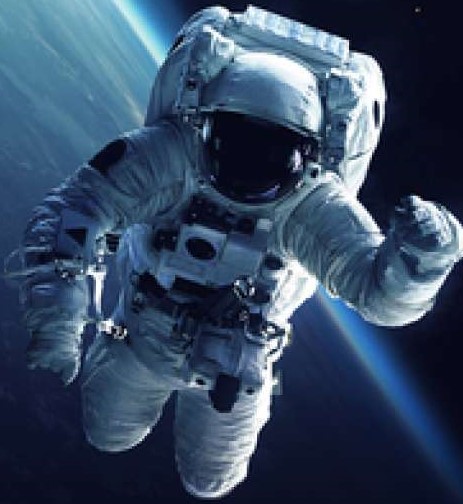 НЕВЕСОМОСТЬ
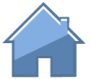 Ребус
Растение, которое побывало в космосе.
20
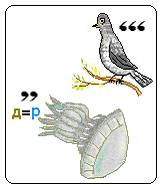 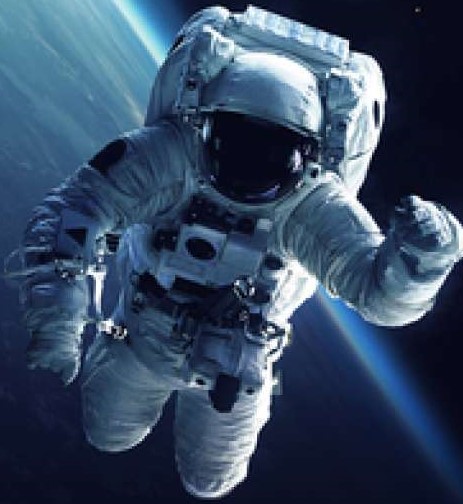 КУКУРУЗА
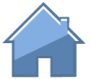 Ребус
30
В 1963 году французы отправили в космос животное. Назовите его.
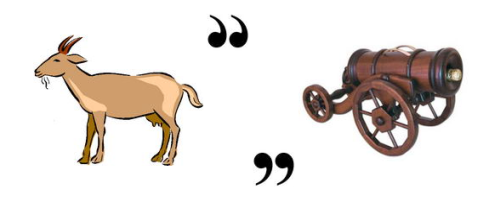 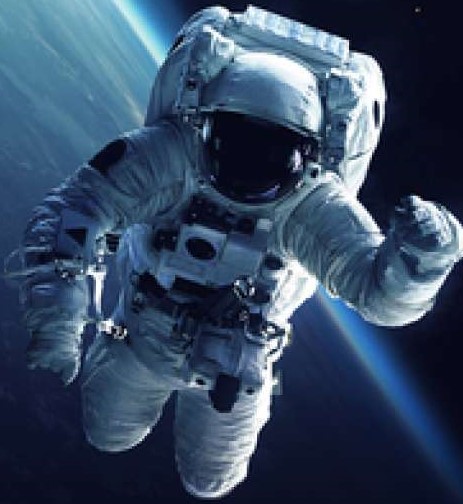 КОШКА
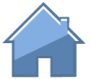 Ребус
40
Кого посылали в космос американцы?
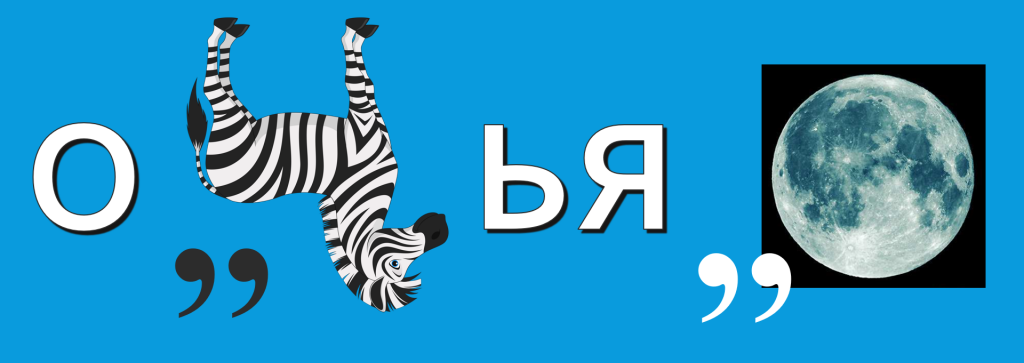 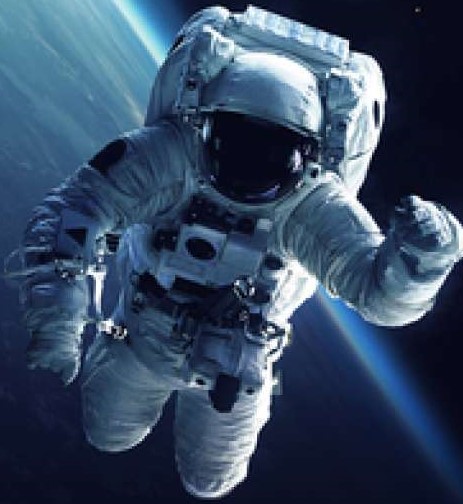 ОБЕЗЬЯНА
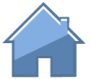 Ребус
Этих животных отправили в космос, чтобы проверить выживаемость молодых и старых особей в условиях невесомости и длительных полётах.
50
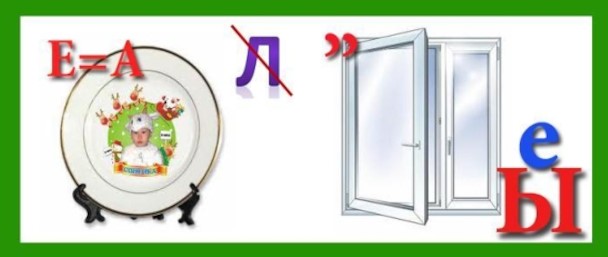 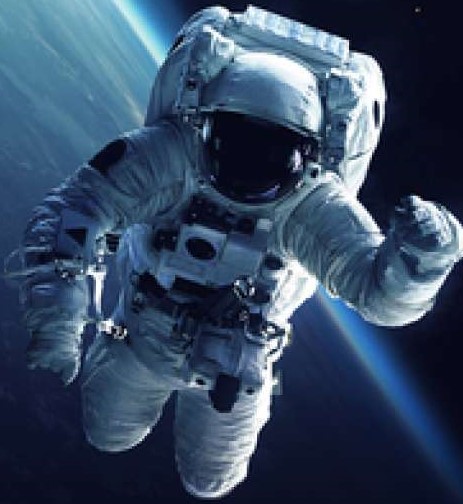 ТАРАКАНЫ
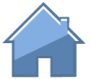 Правда ли, что…
10
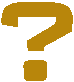 Первыми собаками в космосе были не Белка и Стрелка.
ДА
НЕТ
Первыми собаками в космосе были не Белка и Стрелка. В июле 1951 года Дезик и Цыган взлетели на 100 км от Земли, и благополучно вернулись, не достигнув орбиты. А Белка и Стрелка спустя три года вышли на орбиту, 17 раз облетели Землю и тоже успешно приземлились.
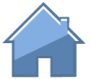 Правда ли, что…
20
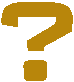 След от ботинка на поверхности Луны остается там навсегда.
ДА
НЕТ
След от ботинка на поверхности Луны остается там навсегда. На Луне нет атмосферы, a значит нет никаких погодных условий. След не заметёт ветром и не смоет дождём.
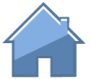 Правда ли, что…
30
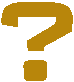 Космонавты МКС за одни сутки видят рассвет 16 раз.
ДА
НЕТ
Из-за того, что космонавты МКС движутся по орбите, за одни сутки они видят рассвет 16 раз. У них солнце встает и садится каждые полтора часа.
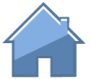 Правда ли, что…
40
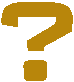 Укроп стал первым растением, которое вырастили на космической станции.
ДА
НЕТ
Лук стал первым растением, которое вырастили на космической станции, и там же съели.
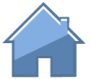 Правда ли, что…
50
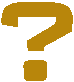 Первыми  живыми существами, которые облетели Луну и вернулись на Землю были пауки.
ДА
НЕТ
15 сентября 1968 года две черепахи, мухи дрозофилы, мучные черви и бактерии отправились в космический полёт. Они стали первыми живыми существами, которые облетели Луну и вернулись на Землю.
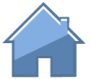 КОСМОБОТАНИКА
Назовите удивительные эксперименты, поставленные на борту космических станций с растениями.
10
Выращивание плодовых деревьев в оранжереях, которых отличает повышенная урожайность, устойчивость к земным болезням, плоды получаются вкусные, более крупные и долго хранятся.
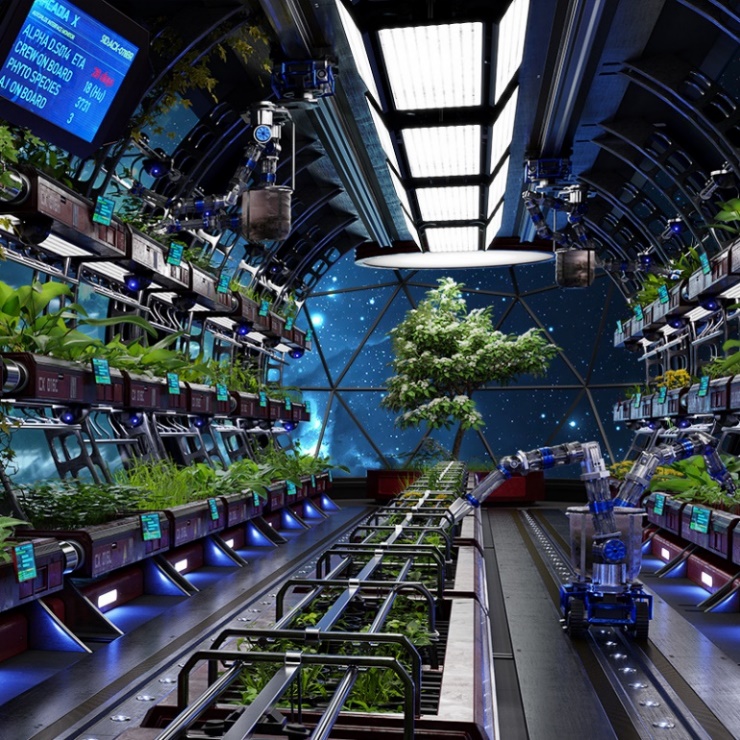 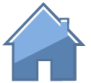 КОСМОБОТАНИКА
20
Какие растения побывали в космосе? (назвать не менее трёх растений)
Лук, традесканция, горох, пшеница, кукуруза, капуста, укроп, салат
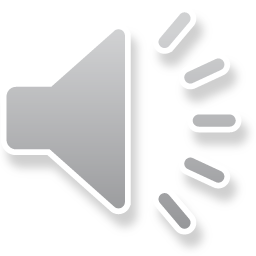 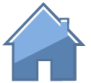 КОСМОБОТАНИКА
30
Какие организмы могут пережить условие открытого космоса?
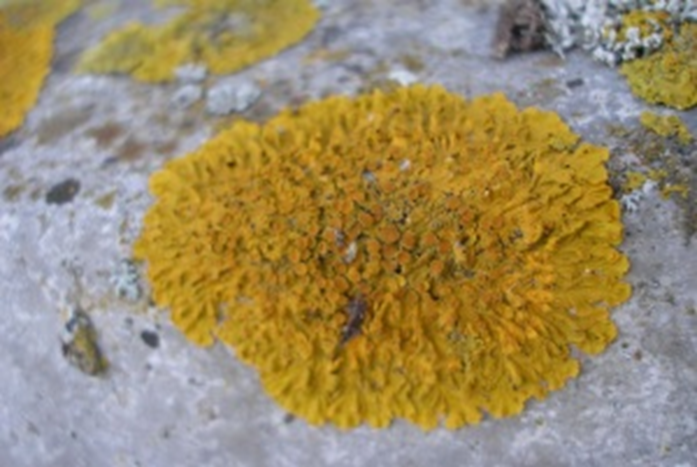 Водоросли
Лишайники
Грибы
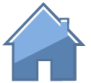 КОСМОБОТАНИКА
Какое комнатное растение побывало в космосе раньше Юрия Гагарина?
40
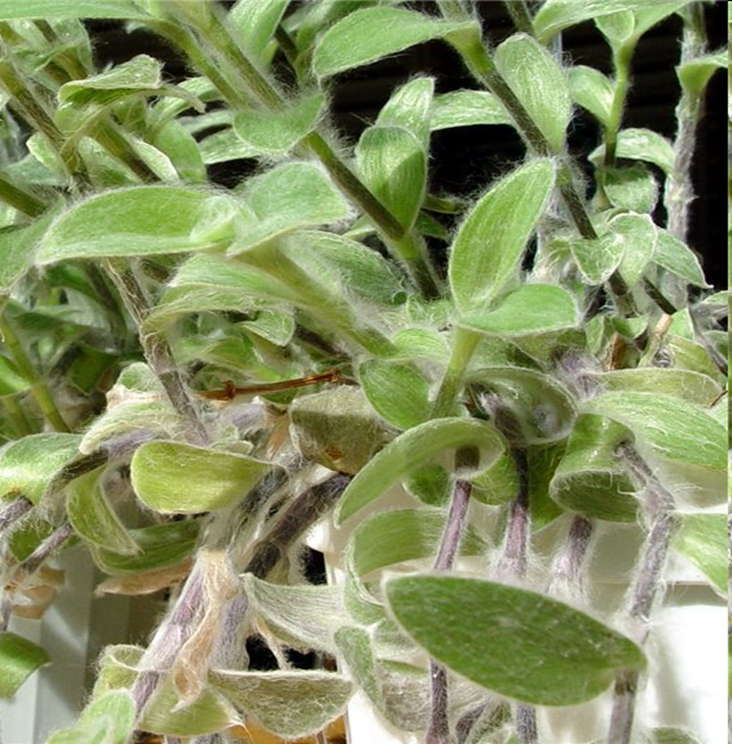 Колеус
Традесканция
Фиалка узамбарская
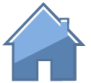 КОСМОБОТАНИКА
50
Как называется водоросль-космонавт?
Хлорелла
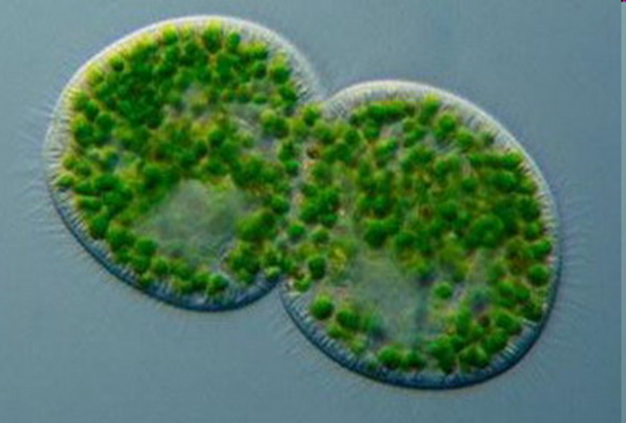 Ламинария
Хламидомонада
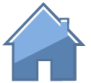 КОСМОБИОЛОГИЯ
10
Назовите клички собак, которые совершили длительный полёт в космос с 22 февраля по 16 марта 1966 года  (22дня)  на биоспутнике «космос-110». Этот полёт до сих пор остаётся рекордным по длительности для собак.
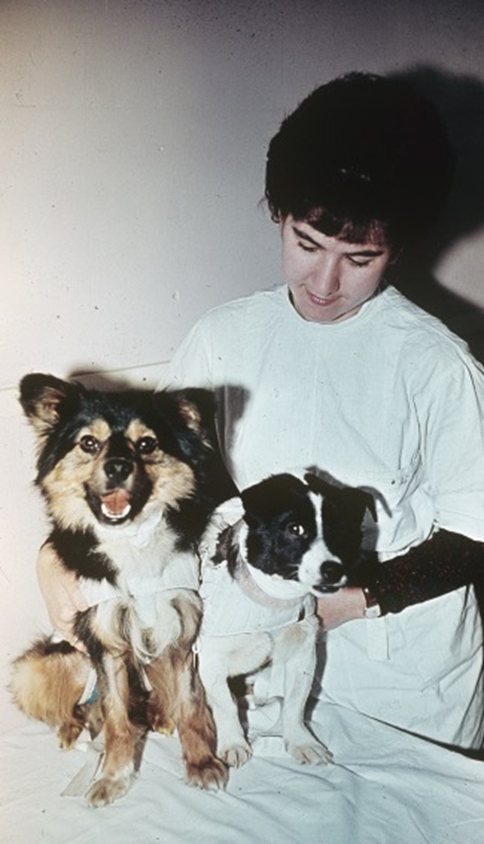 Уголёк и Ветерок
Белка и Стрелка
Марс и Фобос
Ворон и Синичка
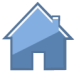 КОСМОБИОЛОГИЯ
20
Какое млекопитающее семейства кошачьих стало единственным представителем своего вида, чей полёт в космос достоверно подтверждён?
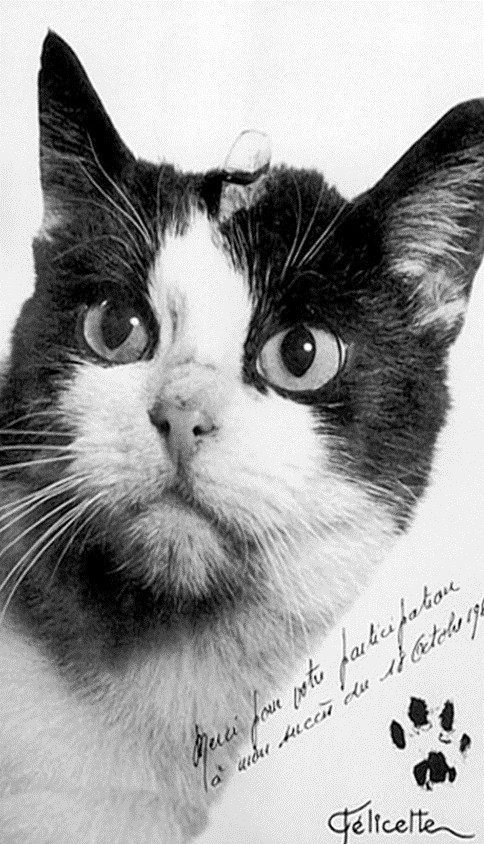 Рысь Наталья
Кошка Фелисетт
.
Манул Кристиан
Кот Феликс
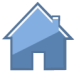 КОСМОБИОЛОГИЯ
30
Какое животное 3 ноября 1957 года стало первым живым существом, выведенным на орбиту Земли?
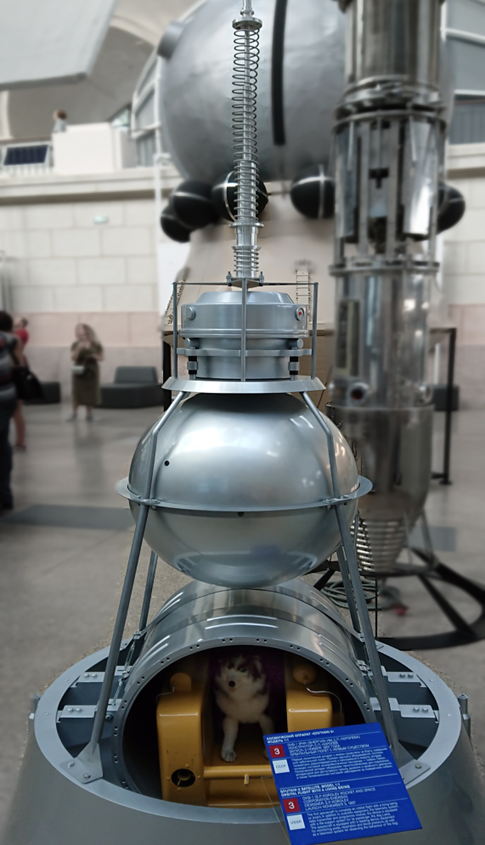 Крыса Гектор
Макака-резус Эйбл
Собака Лайка
Шимпанзе Энос
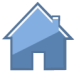 КОСМОБИОЛОГИЯ
40
В 2007 году был проведён эксперимент с беспозвоночным живым организмом, который выжил в открытом космосе с помощью естественной защиты. А какой живой организм это был?
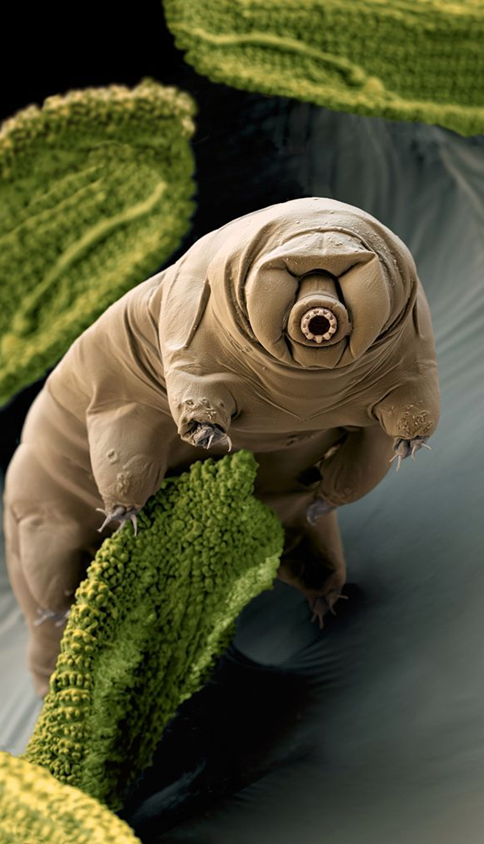 Тихоходка
Мучной червь
Блоха
Паук
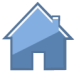 КОСМОБИОЛОГИЯ
50
Именно эти насекомые 20 февраля 1947 года стали самыми первыми живыми существами, покинувшими нашу планету. Их запустили на высоту 109 километров для изучения воздействия солнечной радиации на живые организмы.
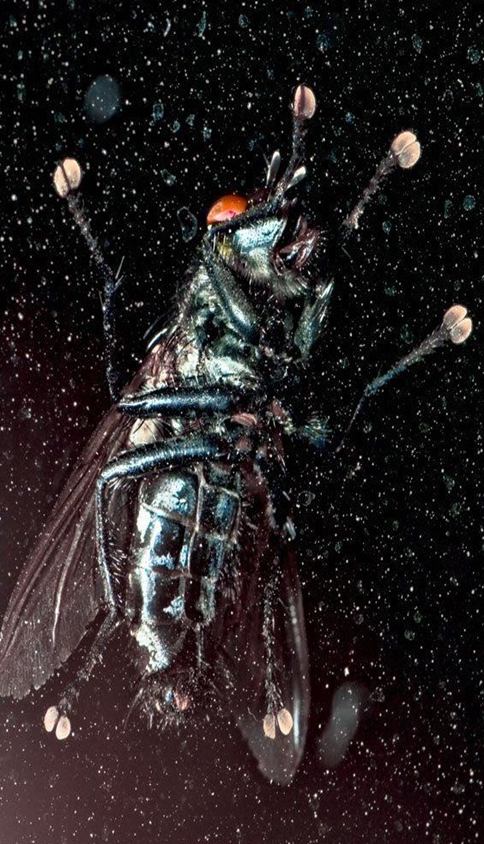 Осы
Жуки-короеды
Дрозофилы
Термиты
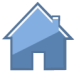 До новых встреч!